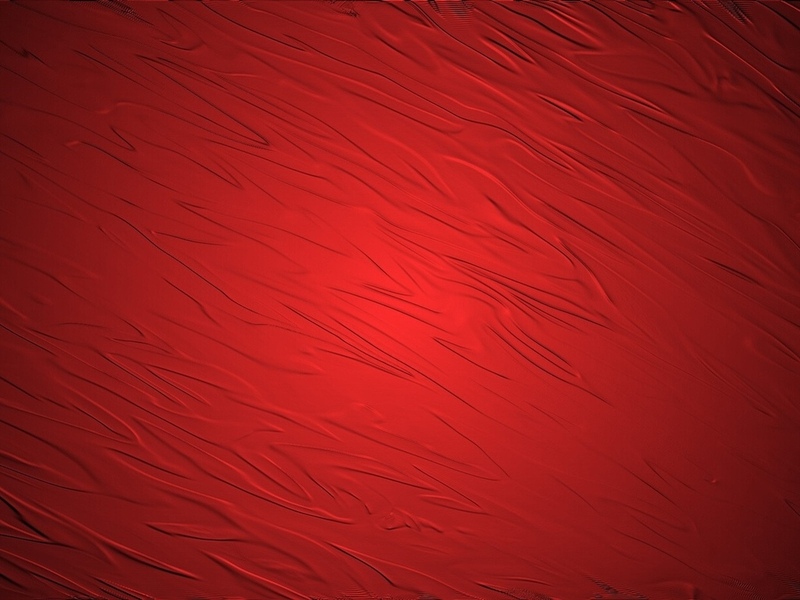 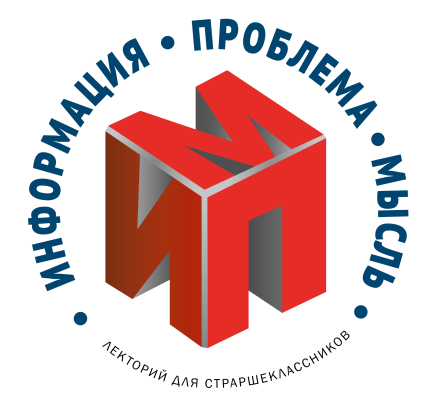 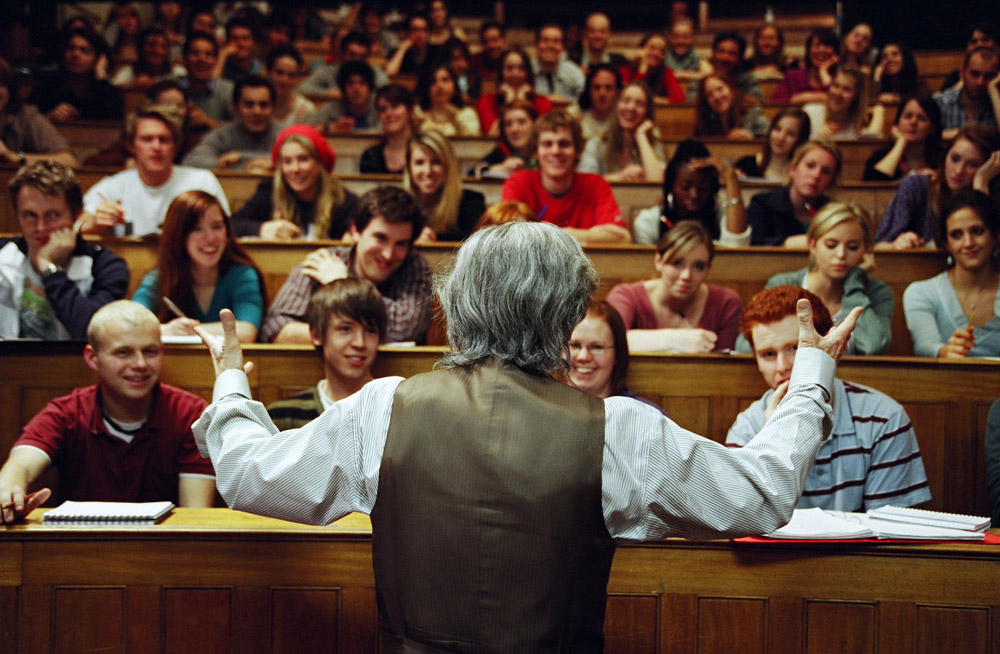 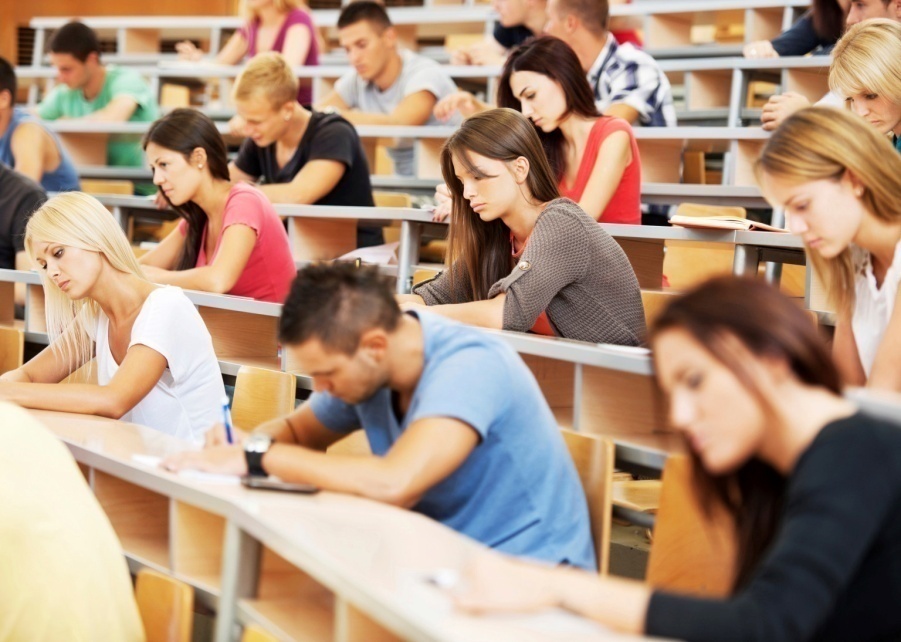 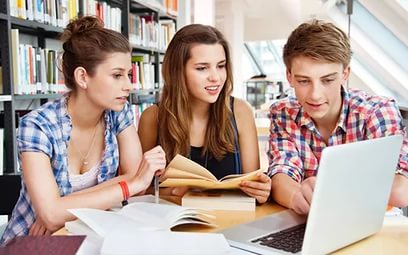 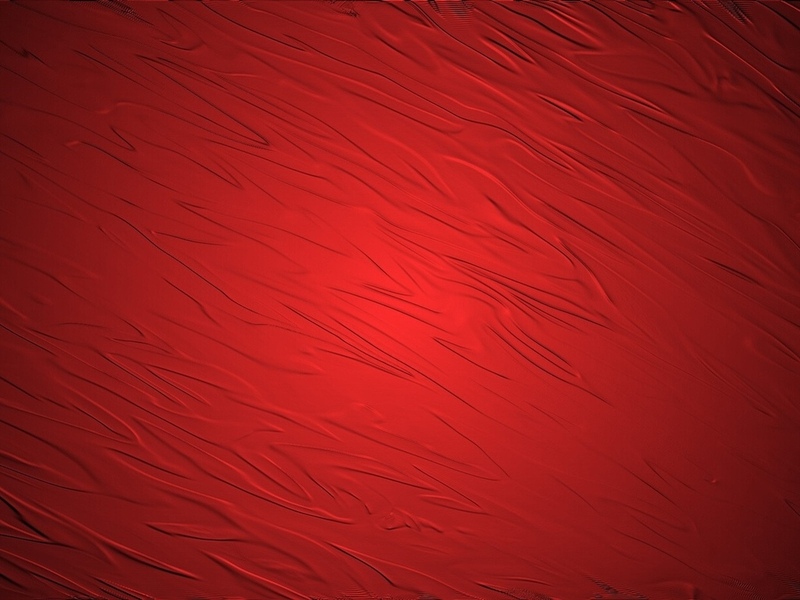 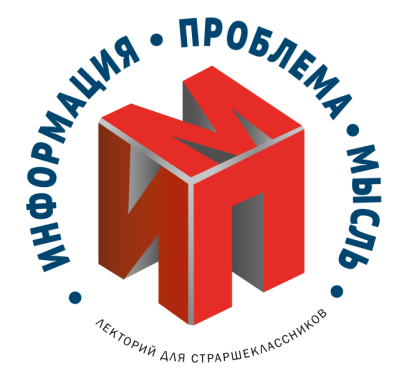 расскажи ученику о возможности 
посетить лекцию лично - зарегистрируйтесь
http://krasobr.admkrsk.ru/
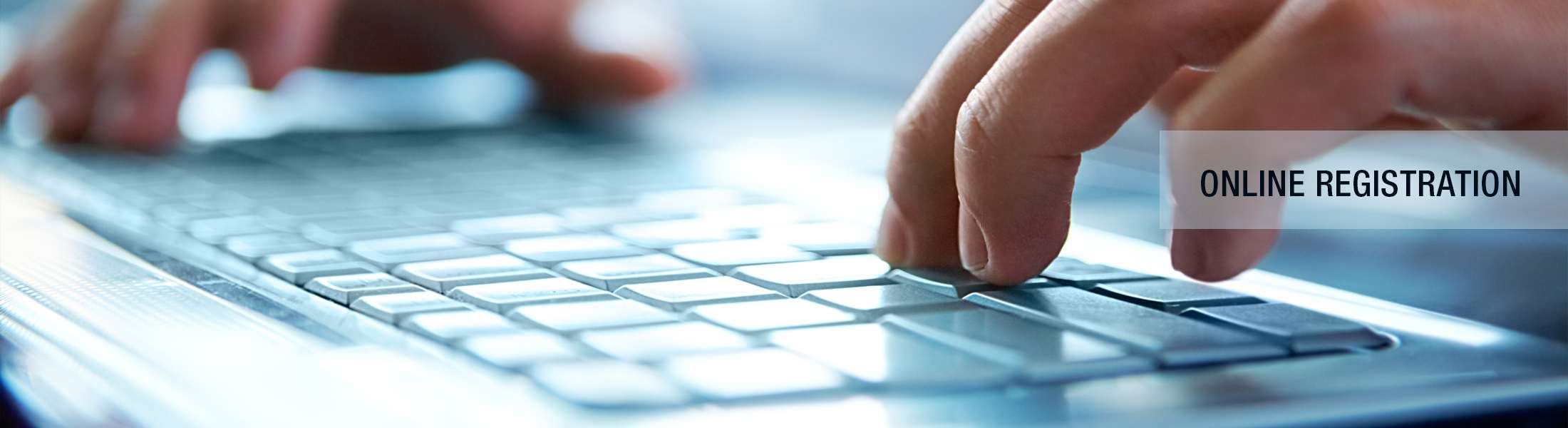 нет возможности придти лично – смотрите в записи, можно всем классом
возник вопрос после просмотра лекции – напиши лектору, тебе ответят
хочешь прослушать лекцию еще раз – смотри в записи
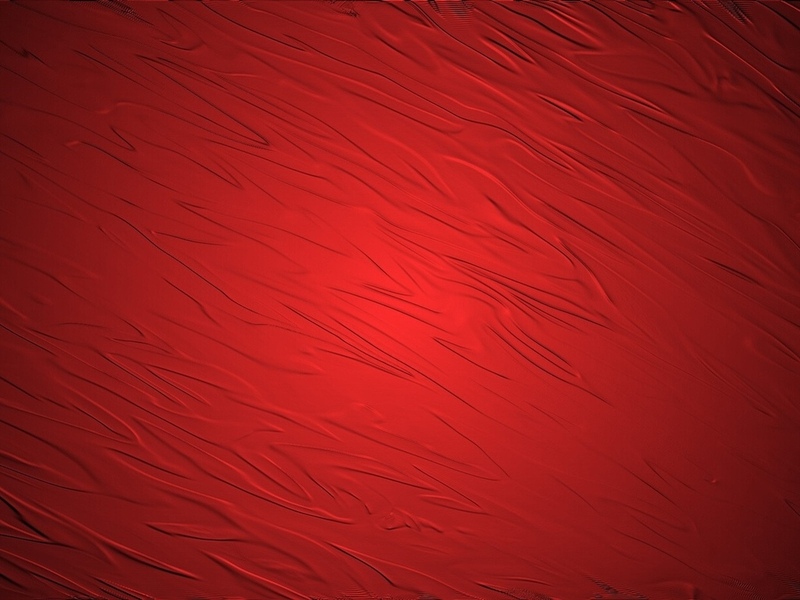 Лекции – 11-классникам и педагогам Красноярска
гуманитарного цикла
естественнонаучного цикла
Лекция «Человек и кино: битва воображений» 
(к юбилею мирового и российского кинематографа)
Лекция «Можно ли десантировать человечество на Марс,
или замкнутая система жизнеобеспечения человека?»
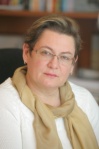 Карлова О.А. , доктор философских наук, 
профессор гуманитарного института СФУ
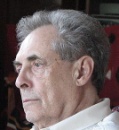 Гительзон И.И., академик РАН, 
профессор института фундаментальной 
биологии и биотехнологии СФУ
Лекция «Сила и слабость единства.  Граждане и государство»
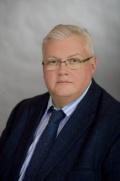 Лекция «Современная химия в контексте 
глобальных проблем человечества»
Клешко А.М., вице-спикер 
Законодательного Собрания Красноярского края
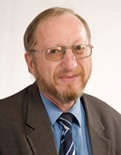 Товбис М.С., доктор химических наук, профессор кафедры органической химии и технологии органических веществ СибГАУ
Лекция «Революция и гражданская война
в Красноярске: как это было на самом деле?»
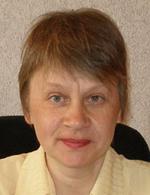 Лекция «Биомаркеры стрессов и удач: 
актуальная повестка молекулярной и клеточной биологии»
Мезит Л.Э., кандидат исторических наук, 
доцент КГПУ им. В.П. Астафьева
Лекция «Человеческая биография
как любопытство по отношению к миру»
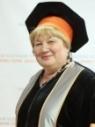 Кратасюк В.А., доктор биологических наук,
профессор, завкафедрой института 
фундаментальной биологии и биотехнологии СФУ
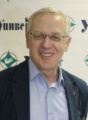 Хасан Б.И., доктор психологических наук, 
профессор, директор института психологии
практик развития СО РАО
Лекция «Занимательная астрономия и космонавтика. 
Теория большого взрыва»
Лекция «Косая аллея» современной экономики: банковские гоблины, офисные эльфы и горные тролли»
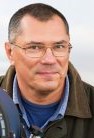 Веселков С.А., директор обсерватории СибГАУ, доцент Кафедра космических средств и технологий
Бухарова Е.Б., кандидат экономических наук, 
директор института экономики, 
управления  и природопользования   СФУ
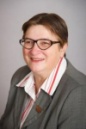 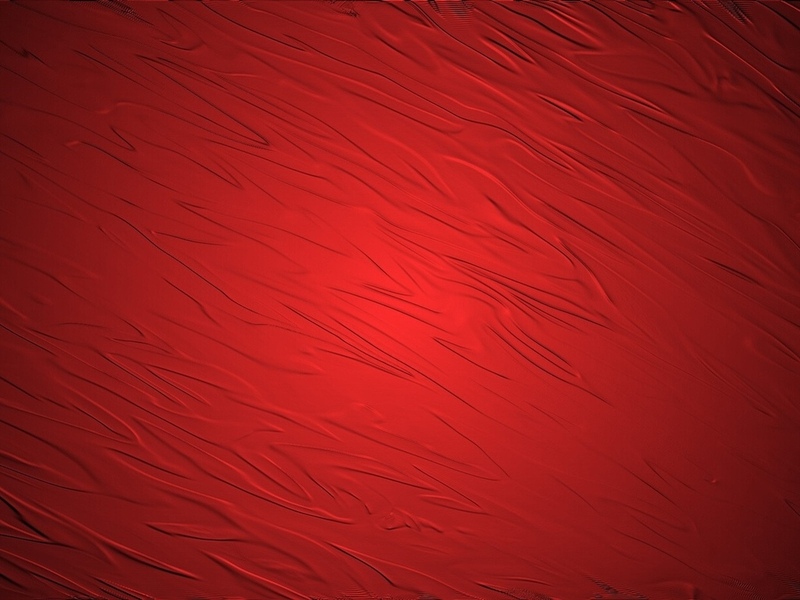 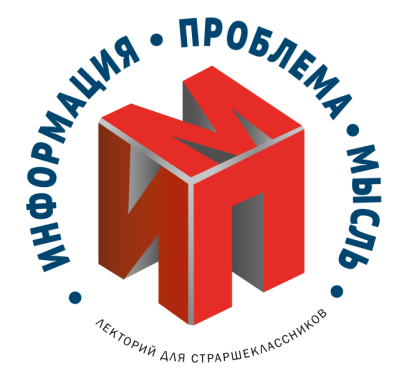 зарегистрируйтесь на следующую лекцию
http://krasobr.admkrsk.ru/
16 декабря в 15:00
в КП «Каменка», 
ул. Ак. Павлова, 21
15 декабря в 14:00
в СибГАУ, 
ул. Марковского 57, а-410
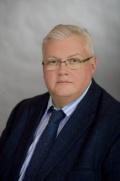 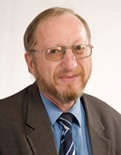 Лекция «Современная химия в контексте 
глобальных проблем человечества»
Лекция 
«Сила и слабость единства. 
Граждане и государство»
Товбис М.С., доктор химических наук, профессор кафедры органической химии и технологии органических веществ СибГАУ
Клешко А.М., вице-спикер 
Законодательного Собрания Красноярского края
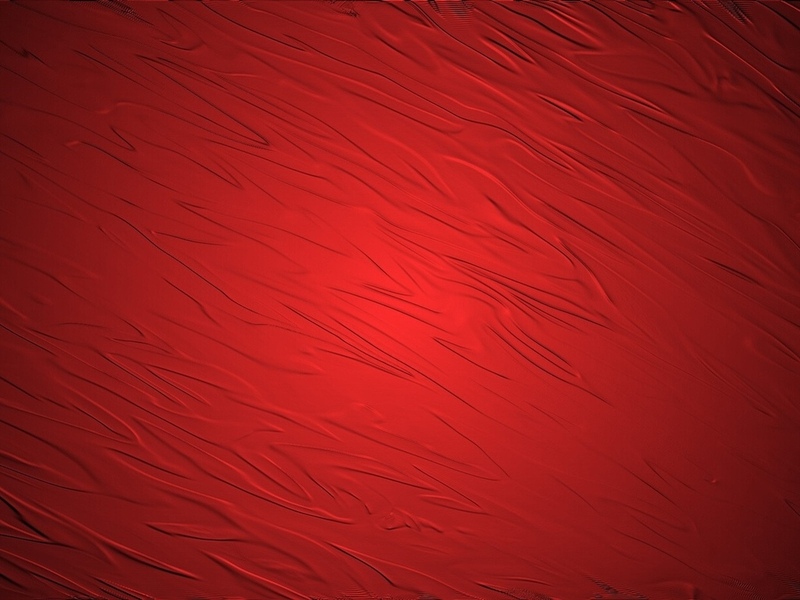 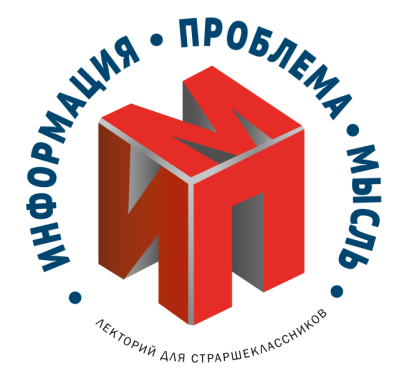 творческие конкурсы – 
дополнительные баллы* к поступлению в СФУ
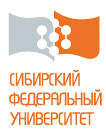 * Начисление баллов за достижения осуществляется 
в соответствии с правилами приёма в СФУ http://www.sfu-kras.ru/
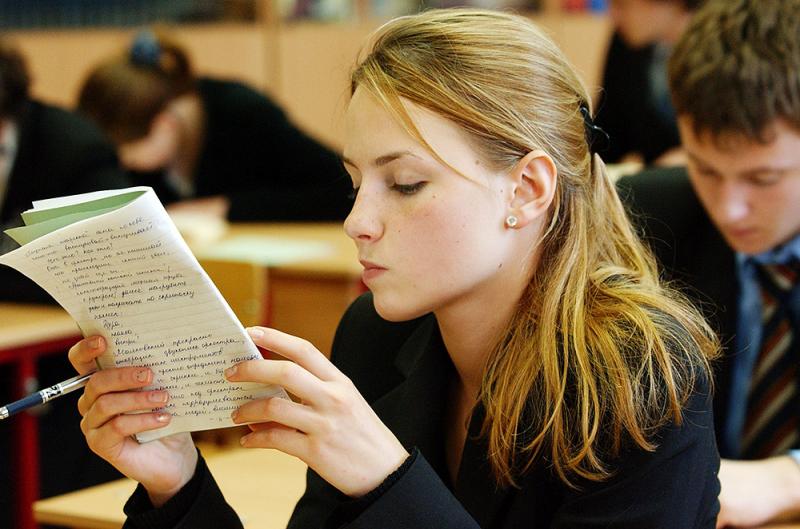 17 января 2017 года -
семинар-погружение для педагогов города
«Сказка как культурный гаджет человечества»
21 января 2017 года -
урок-погружение для 11-классников
«Сказка как культурный гаджет человечества» + конкурс эссе
15 апреля 2017 года – 
конкурс мыслительного многоборья
«Информация. Проблема. Мысль»
по итогам пройденного курса лекций
Школьные этапы конкурсов – во всех образовательных учреждениях города
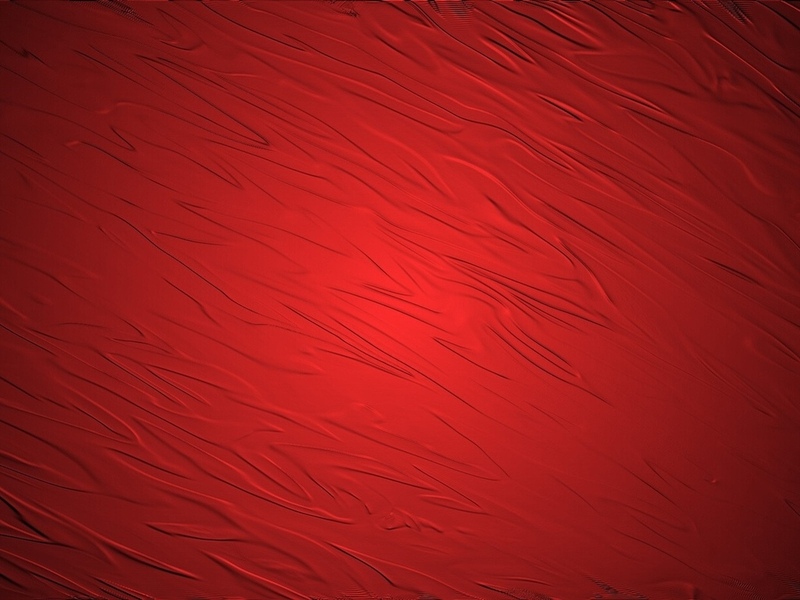 Информацию о Лектории смотри здесь: http://krasobr.admkrsk.ru/.
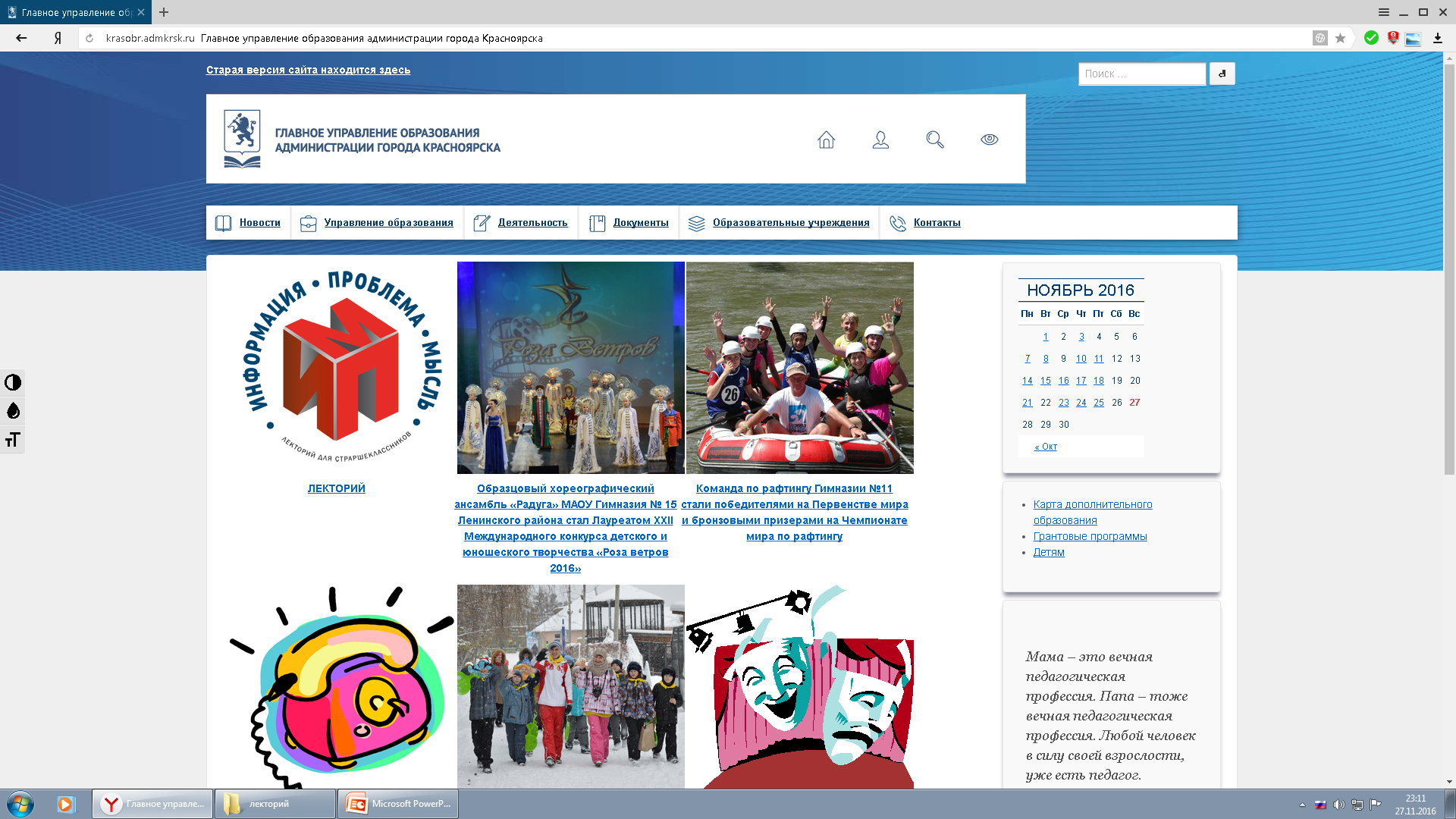 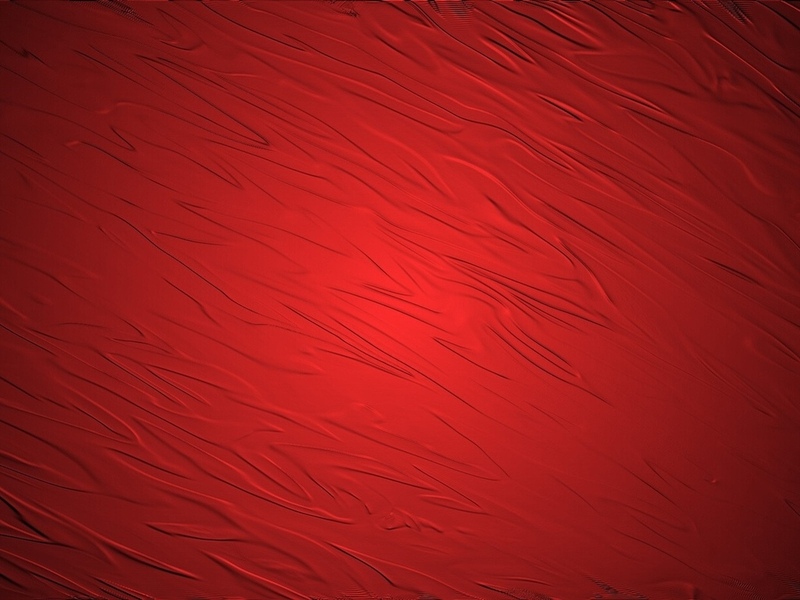 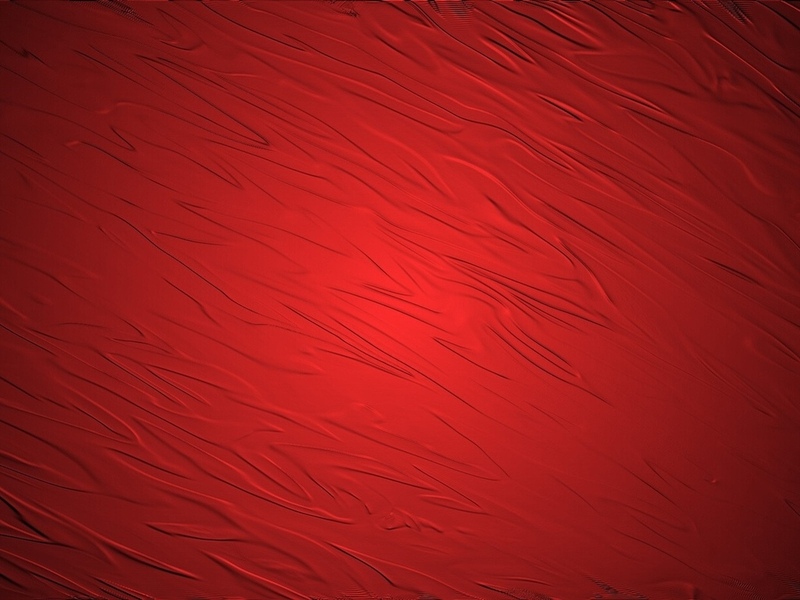 Информацию о НОК смотри здесь: http://nok.ms/
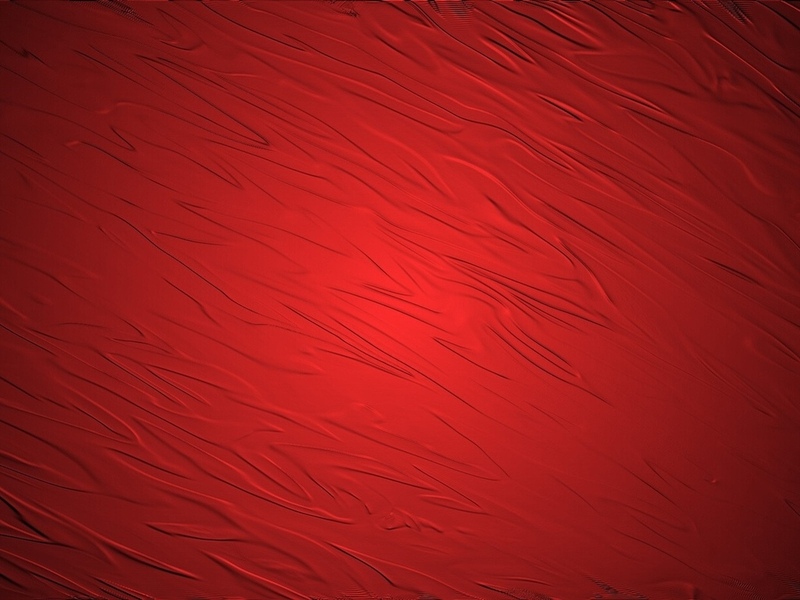 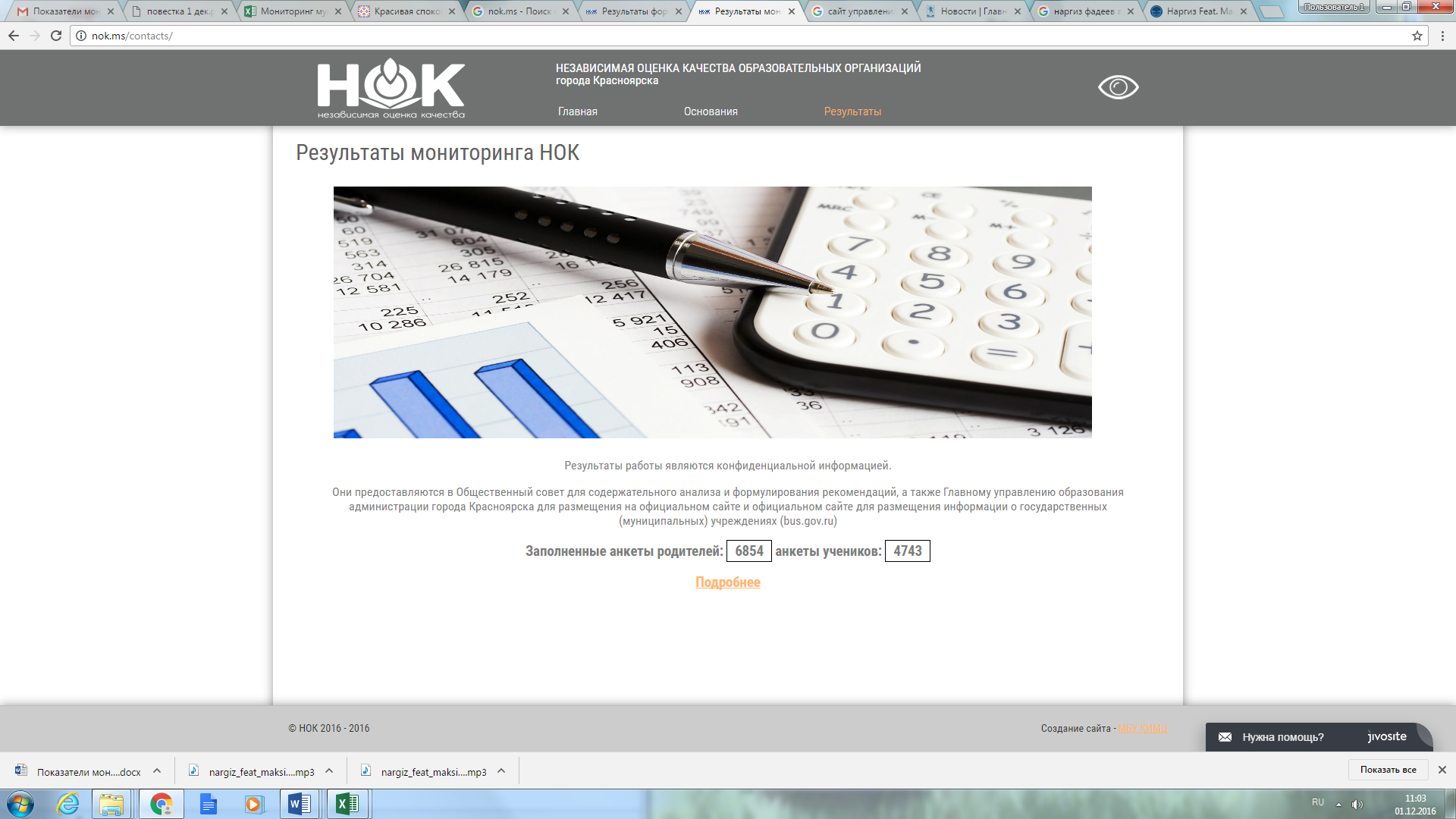 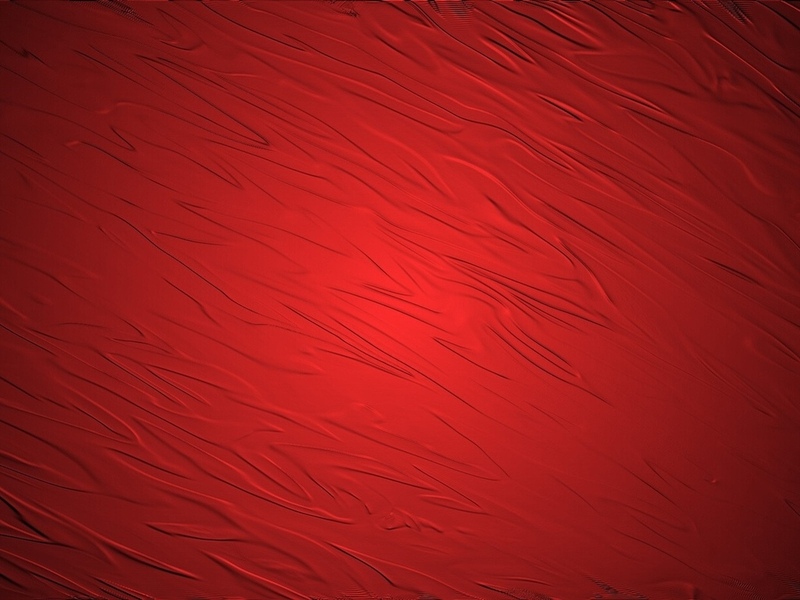 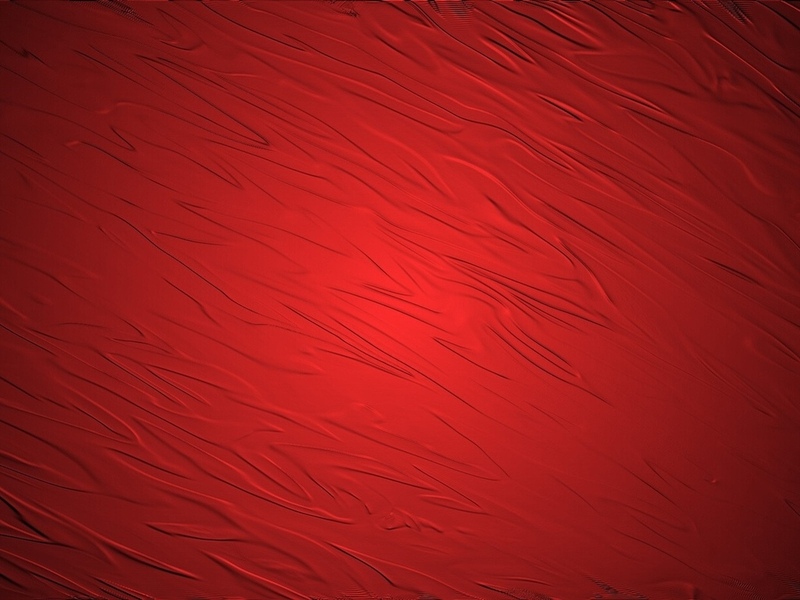 Количество посещений за сутки
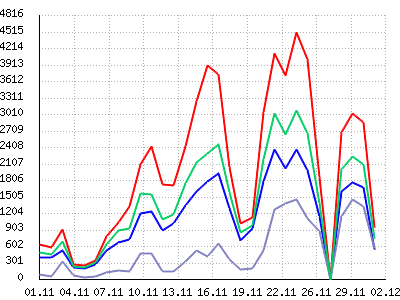 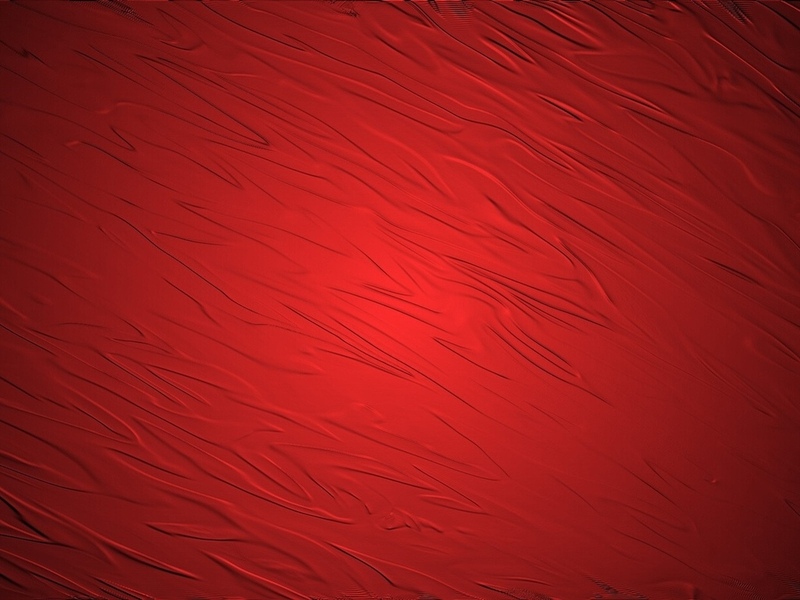 Руководителям:
15 декабря – встреча по страницам журнала «Образование будущего»;

21 декабря – семинар «Социальное проектирование. Участие в грантовых конкурсах» – совместно с Фондом поддержки и развитии филантропии;



2 декабря – клуб «Я – учитель», тема встречи «Интерактивная наука» - совместно с ИМН «Ньютон-парк»;

16 и 23 декабря – школы заместителей руководителя образовательного учреждения;



с 5 декабря 2016 по 28 февраля 2017 – первая краевая дистанционная научно-практическая конференция «Эффективные практики инклюзивного образования обучающихся с ОВЗ и умственной отсталостью (интеллектуальными нарушении) в Красноярском крае».
с декабря 2016 года на базе КИМЦа организованы консультации специалистов по основным нозологическим группам 
2, 14 декабря – семинары для логопедов и дифектологов пройдут семинары «Разработка рабочих программ коррекционных курсов»;
6 декабря – семинар для педагогов «Подходы к организации и сопровождению детей с РАС».
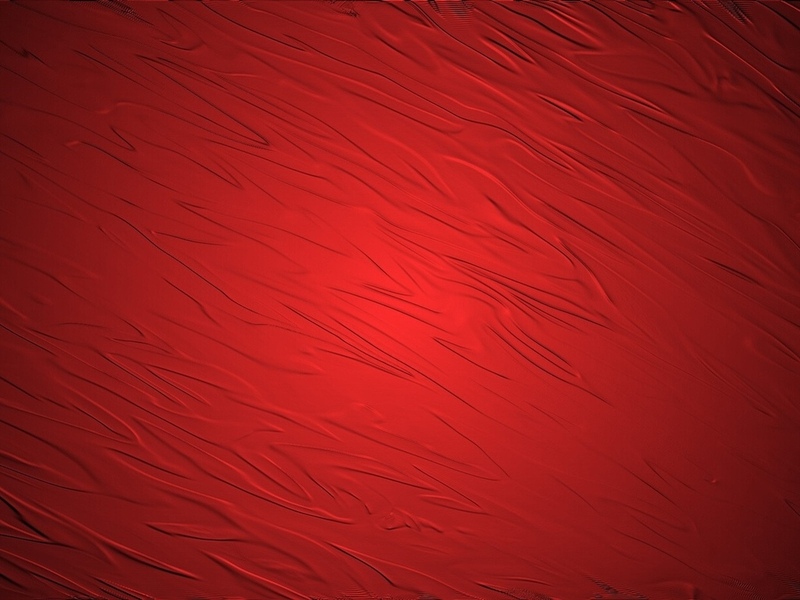 Заместителям руководителей и молодым педагогам:
Заместителям руководителей:
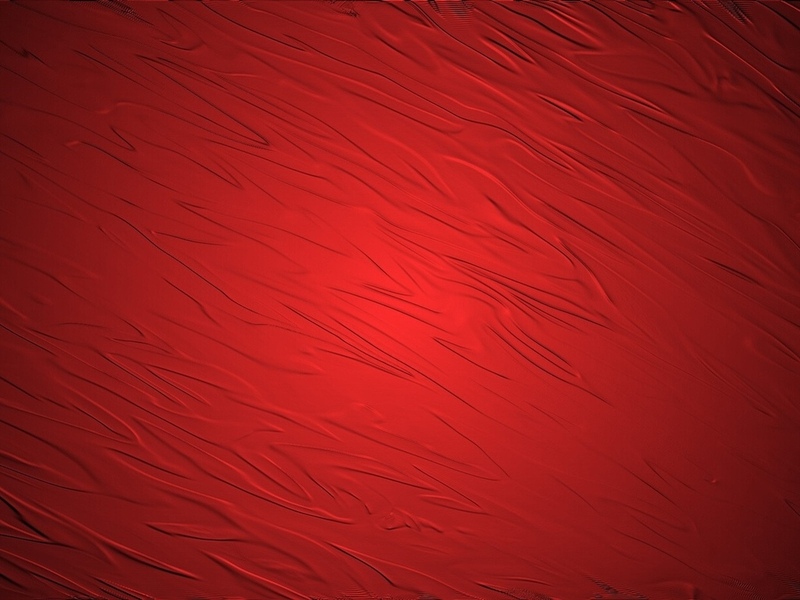 Педагогам по инклюзивному образованию :